Administrivia
Course evaluations due by Sunday
would like to see 50+% participation

Final exam next Tuesday in KNE 220
section B at 2:30 – 4:20
section A at 4:30 – 6:20

No notes or devices

Midterm was 50 minutes and had 5 problems
Final is 110 minutes, so…
CSE 331 Spring 2022
1
Administrivia
At most 9 problems

5 problems on reasoning & testing
primary focus, as promised
three categories of reasoning problems discussed before

Other large problems on:
generics
subtypes, overloading vs overriding
TypeScript

Small problems on anything else (comprehensive)
CSE 331 Spring 2022
2
US News CS Rankings
CSE 331 Spring 2022
3
[Speaker Notes: One area where Stanford does better: almost every student considers founding a company]
CSE 331Software Design & Implementation
Kevin Zatloukal
Spring 2023
Startups
CSE 331 Spring 2022
4
Why Startups?
Startups are a critical part of the economy
responsible for nearly all net job growth
young companies perform the majority of R&D

Obvious examples of world-changing impact
PCs, ecommerce, ride hailing, EVs, cheap space flight, etc.

Most startups fail
about 2/3rd lose all or most money invested
others must increase 5-10x to get normal investment returns

“Expected to fail” path is not as scary as it sounds…
CSE 331 Spring 2022
5
Myth #1: You’ll Go Bankrupt
Startups are corporations (C corps)

Corporations have “limited liability”

In the event of bankruptcy
creditors split up the corporation’s assets
creditors do not get founder’s personal assets

You can only lose the money you put in
CSE 331 Spring 2022
6
Myth #2: You’ll Ruin Your Career
“Founder of X” looks great on a resume
even when the company failed
demonstrates grit, risk-taking, leadership, etc.
requires you to learn a lot of different skills

“Founder of X, Acquired by Y” looks even better
but the first part is already good

A personal example…
CSE 331 Spring 2022
7
Realities
Asymmetric risk/reward
cannot lose more than you put in
can make a lot more than that
money, respect of peers, impact on world, etc.

Forming a startup looks great on a resume

Joining an existing startup also has benefits
more learning
more opportunity for rapid advancement
(this was my path after UW)
CSE 331 Spring 2022
8
Basic Corporation Finances
Revenue		   money earned
    – Expenses			
    = Income		   profit

Almost every company loses money initially
new companies (“startups”) need to raise money

Once you are profitable, you control your own destiny
non-profits usually raise money forever
Top Line
Bottom Line
CSE 331 Spring 2022
9
Sources of Funding
Two sources of funding

Debt: a loan
low up-side (fixed percentage)
debt holders have low risk tolerance
frequently want collateral to limit downside

Equity: exchange for part of all future profits
unlimited up-side
equity investors have high risk tolerance
CSE 331 Spring 2022
10
Angel Investors
Most risk-tolerant investors are “angels”
they invest when no one else will

Thomas Edison’s story is widely known
invented the light bulb and electric lighting
took years of hard work
who paid for it?

He had an angel investor
found more money each time Edison ran out
that part of the story is often left out
CSE 331 Spring 2022
11
Funding Rounds
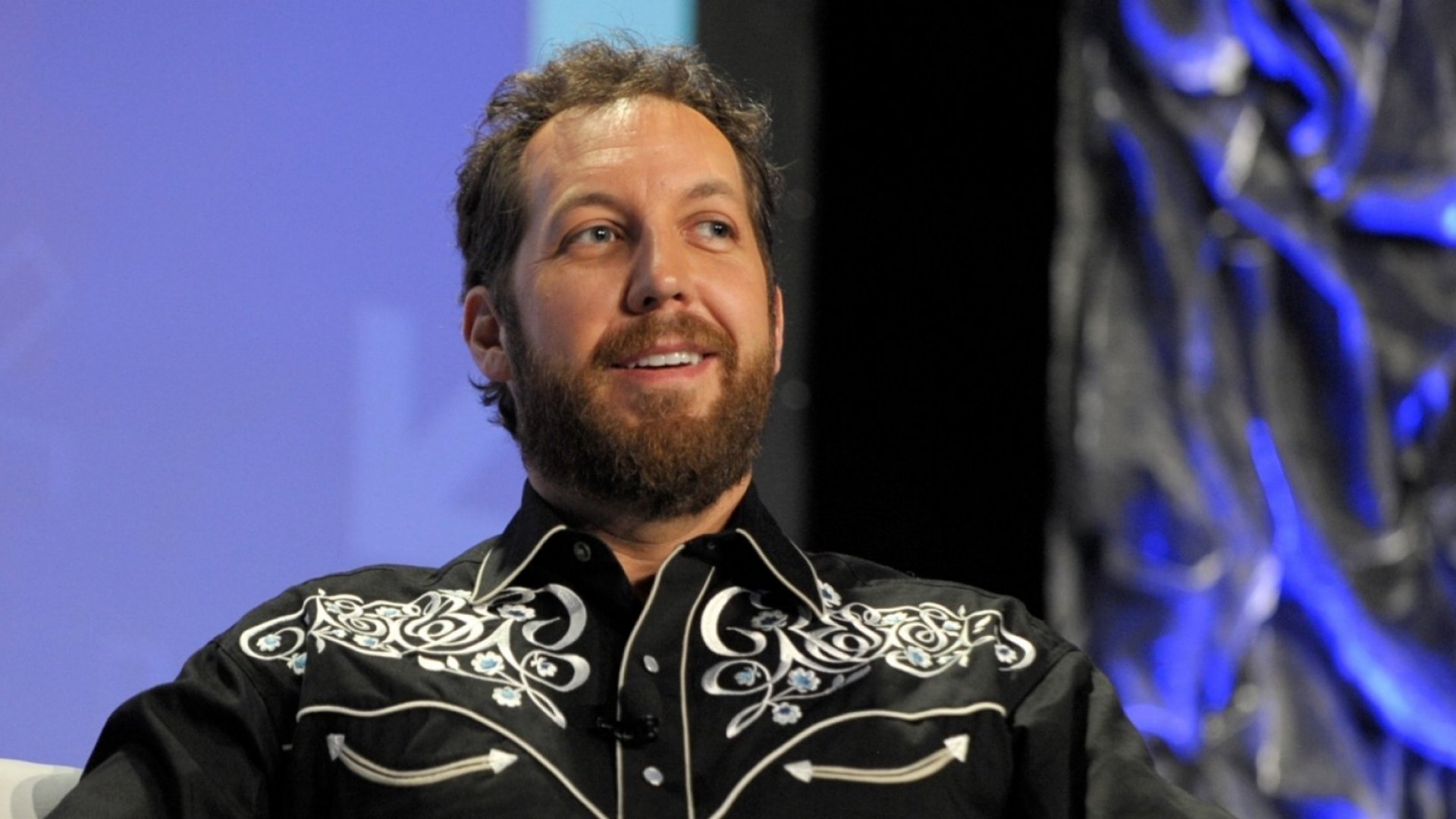 Pre-seed			angels
    Series Seed		VC firms / angels
    Series A			VC firms / institutions
    Series B			…
    …
    IPO				public market investors
    Debt			banks / investors

Each stage is less risky than previous
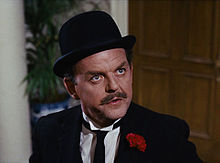 CSE 331 Spring 2022
12
Funding Rounds Sizes (Median)
Pre-seed			hundreds of thousands
    Series Seed		low single-digit millions
    Series A			high single-digit millions
    Series B			tens of millions
    …

What if you’re not comfortable raising such amounts?
there are ways to raise smaller amounts (more later)
you also might be misunderstanding the relationship between founders and investors
CSE 331 Spring 2022
13
Raising Money
An old saying in finance:
	When you owe the bank $100, that’s your problem.
	When you owe the bank $100m, that’s the bank’s problem.

The bigger the check, the more they work for you
they don’t want to lose the money invested
they don’t want a bad result on their investment record
“an investment is an endorsement of that company as the winner in this space” — Secrets of Sand Hill Road

VCs can connect you with customers, potential hires, potential new investors, etc.
CSE 331 Spring 2022
14
Raising Money
Expect to sell 20-30% of the company in each round
“dilution” of earlier investors
each round usually includes an option pool
used to hire & replenish the founders’ stake

Recall: only need funding when revenue < expenses
paying customers reduce the need for more funding
also shows that you’re building the right product
can “self-fund” if expenses are low enough
friends & family are sometimes an option
some startups have skipped early rounds (e.g., Calendly)
CSE 331 Spring 2022
15
Company Stages (a16z)
Pre-seed
    Series Seed
    Series A
    Series B
    …
    IPO	
    Debt
Product stage
finding product / market fit
Growth stage
taking market share
Operations stage
improving margins & efficiency
CSE 331 Spring 2022
16
Company Stages (a16z)
Pre-seed
    Series Seed
    Series A
    …

Founders of businesses raising Series A/B rounds…
will typically be millionaires on paper
will have lots of help from their investors

Let’s just focus on the product stage
Product stage
finding product / market fit
CSE 331 Spring 2022
17
Series A/B Funding
Established clear “product / market” fit (PMF)
lots of paying customers
e.g., $1m in annual recurring revenue
core group of customers that love the product
high engagement

Raising money to switch into growth mode
hire more people to expand the product
spend on advertising and marketing
capture market share before bigger competitors arrive
CSE 331 Spring 2022
18
Pre-Seed & Seed Funding
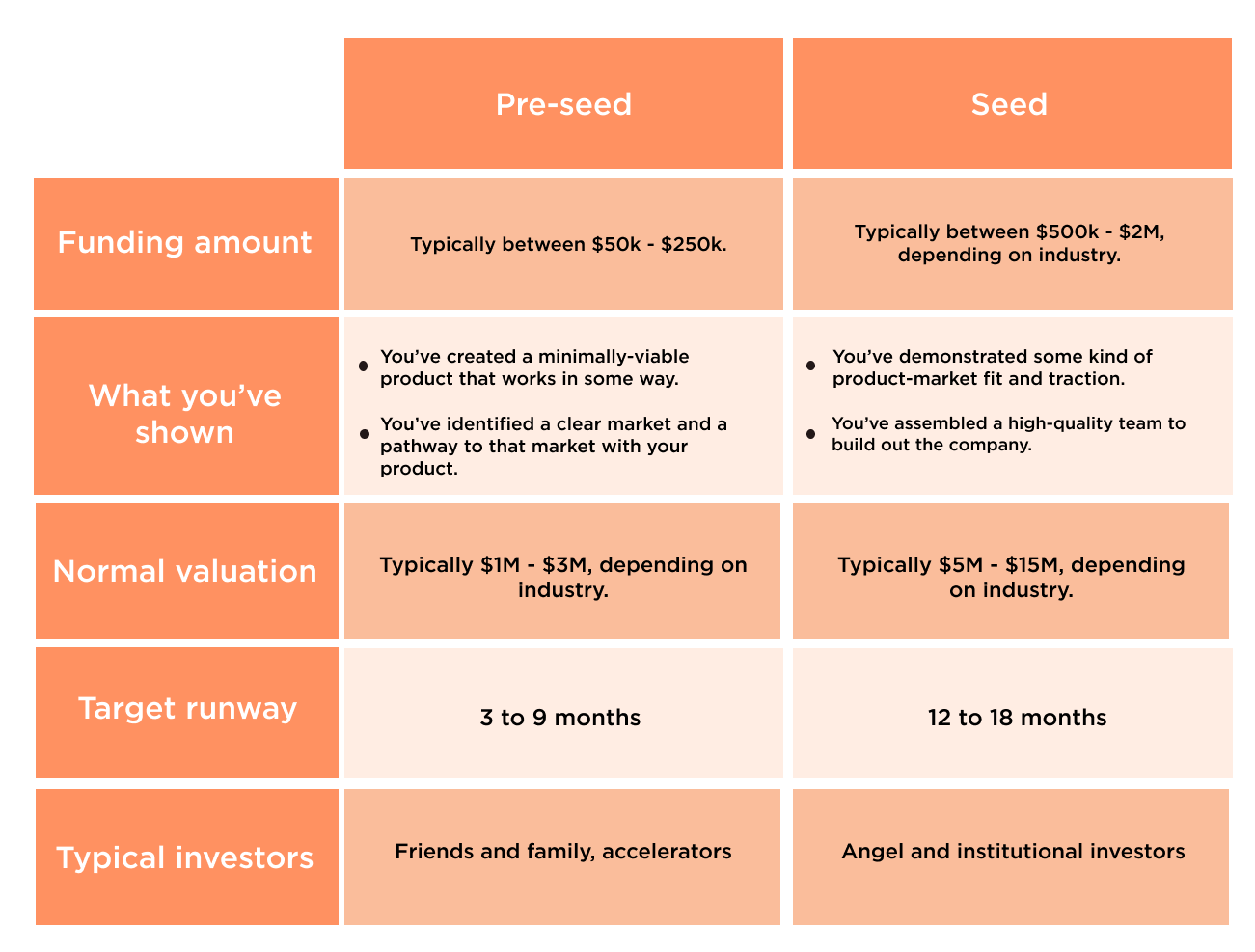 $2m – $5m
$500k – $1m
from brex.com (numbers updated for 2022)
19
Steps in the Product Stage
Minimally-viable product
can raise pre-seed funding

Some evidence of PMF / traction
can raise seed funding

Clear evidence of PMF (e.g., $1m in ARR)
can raise series A/B funding

Various forms of evidence of PMF
paying customers, waiting lists, letters of intent, etc.
CSE 331 Spring 2022
20
Steps in the Product Stage
Each funding round is to help get to the next round
have a plan for how the money will accomplish that

External funding can start with pre-seed round

Steps involved in pre-seed funding:
find a problem worth solving
identify customers willing to use minimal solution
form a C corporation
prepare a pitch to describe your product / business vision
find investors who want to back you 
agree on funding terms with a “SAFE”
5 pages, just two numbers to agree on
CSE 331 Spring 2022
21
Pre-seed Pitch
Can be live or recorded

Questions from potential investors:
Can you ship?
need to finish building the product
Can you sell?
need customers who want to buy the product
Can you hire?
need more than a few people to build most products
CSE 331 Spring 2022
22
Pre-seed Pitch
Can you ship?
need to finish building the product

We spent the whole quarter talking about this!
writing high quality code
tools, inspection, and testing

Pitch includes a demo that shows what you can do
you’ve just seen one!

You also need product ideas & design
must ship a product that people want
CSE 331 Spring 2022
23
Pre-seed Pitch
Can you sell?
need customers who want to buy the product
what evidence do you have that they exist?

Get feedback
talk to potential customers & investors
code must work (correctness)

Hard to get it right the first time
iterate! (changeability)

How will you find paying customers?
have a plan to use the money for this
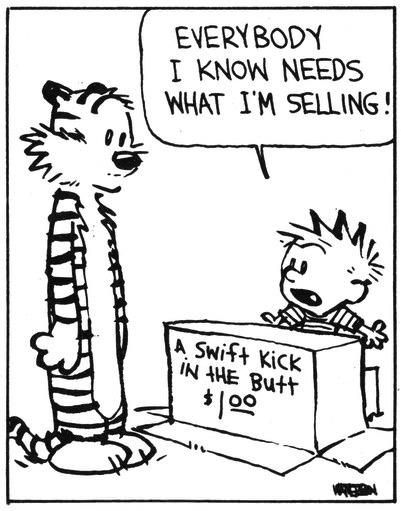 24
Pre-seed Pitch
Can you hire?
need more than a few people to build most products
do you have a story to convince others to join

You are asking employees to bet on the company also
need to sell to them just as much as customers

You will need more programmers (& designers etc.)
must contribute quickly (understandability, modularity)
have a plan to use the money for this
CSE 331 Spring 2022
25
Preparing to Pitch
Expect to hear a lot of “no”s
angel investors may pass on 24 out of 25 pitches
successful companies have had 100 “no”s before a yes
thousands of angel investors… only takes one “yes”

Hard to know what a particular VC is going to think
a16z: “we invest in good ideas that sounds like bad ideas”
may like the team but not the idea or vice versa

Why back this team going after this idea?
what is your personal connection to the problem solved?
CSE 331 Spring 2022
26
More Help
UW CoMotion
startup training
connections and mentoring
office space (part of their startup incubator)
grants based on impact and financial need

CSE 599: Entrepreneurship (offered winter quarter)
co-taught by Greg Gottesman from PSL
PSL is a local startup incubator

Angel investors in Gates & Allen
VCs down the street (e.g., Pack Ventures)
CSE 331 Spring 2022
27
Think About It
Never been easier to do a startup. Vs 40 years ago:
100x more funding available
100x less money required

Startup / venture community
(naïvely) optimistic
supportive
VCs are happy to talk & help before you are ready to pitch

Still many opportunities
one obvious area…
new business ideas any time expensive things become cheap
connectivity, wireless, parallel computing… now AI
CSE 331 Spring 2022
28